«Новогодний антураж»
МБДОУ д/с №55 «Непоседы» Ростовская область, Октябрьский район, станица Кривянская.
«Оформление группы к Новому году».
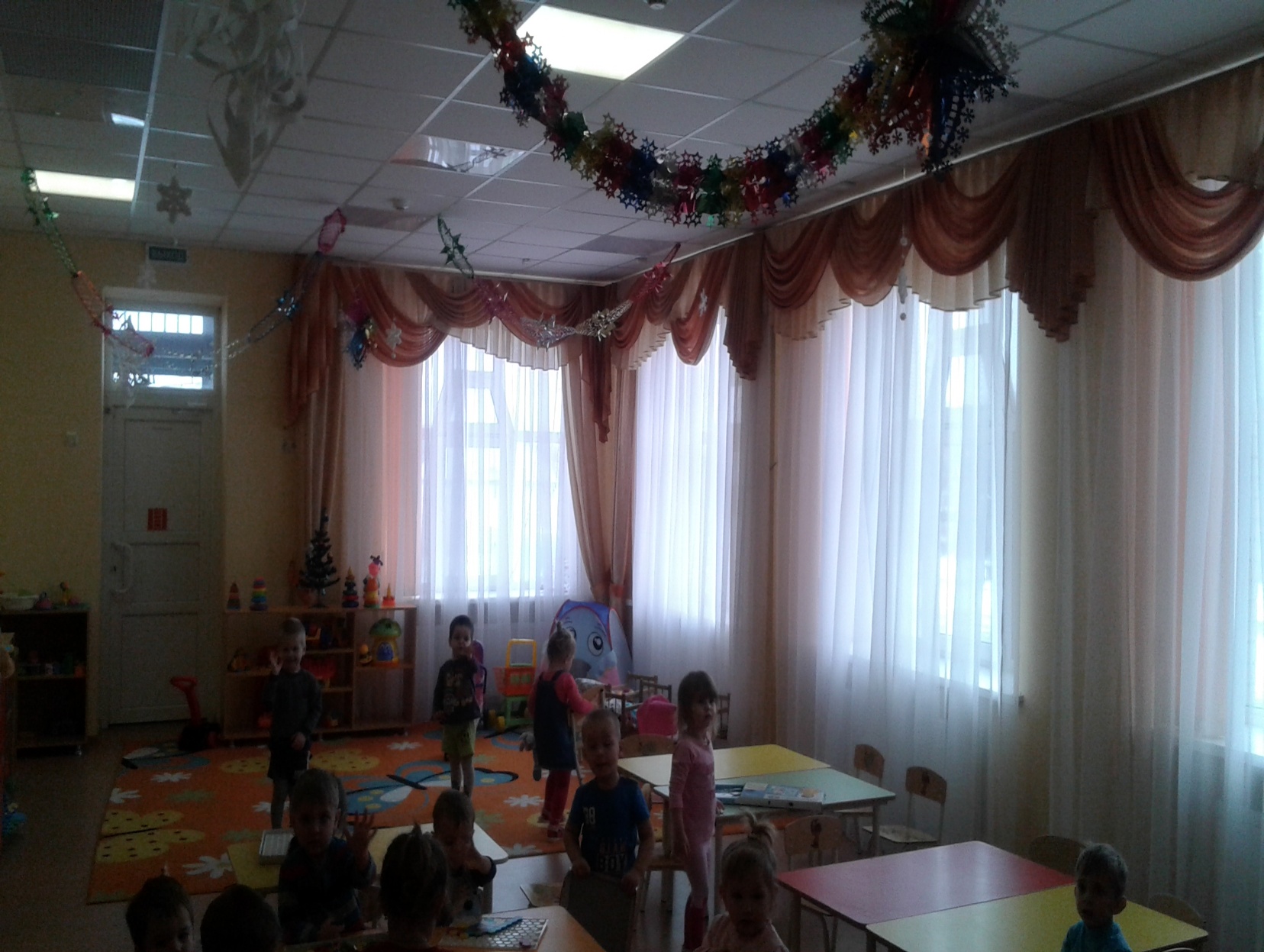 «Оформление музыкального зала к Новому году».
«Оформление музыкального зала к Новому году».Первая младшая группа «Смешарики»